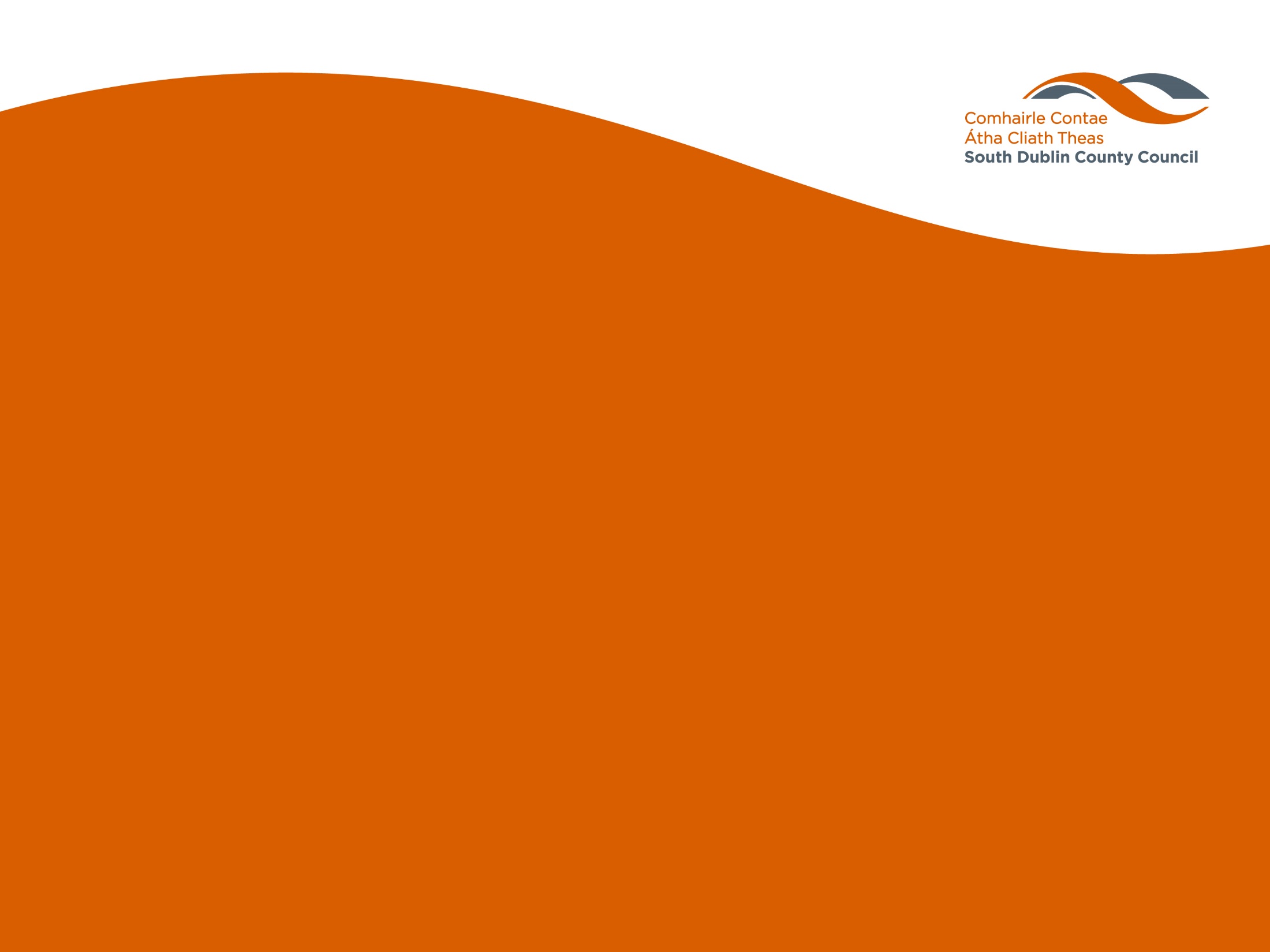 Traveller Accommodation Programme (TAP)
2025-2029
Progress to Date of TAP (2025-2029)
Key Dates and Implementation of TAP (2025-2029)
Key Dates and Implementation of TAP (2025-2029)
Assessment of Need TAP 2025 - 2029
2025 to 2029 TAP Project Management Chart
TAP 2025 to 2029 Assessment of Needs